ВЛИЯНИЕ ШКОЛЬНОЙ СУМКИ НА ЗДОРОВЬЕ ШКОЛЬНИКА
Выполнила ученица 3 «А» класса МБОУ СОШ № 40                          ПЕНЯЙКИНА ЕКАТЕРИНА
 руководитель: АВЕРЬЯНОВА Е.И.
Цель исследования:
ИЗУЧИТЬ ВЛИЯНИЕ  МОЕЙ ШКОЛЬНОЙ СУМКИ НА МОЁ ЗДОРОВЬЕ
Задачи исследования:
Изучить понятие «осанка».
Рассмотреть виды школьных сумок.
Собрать материал из документов о нормах, предъявляемых для школьной сумки.
Провести практическое исследование моей школьной сумки.
5.  Доказать, что тяжелая сумка вредит здоровью.
6.  Разработать памятку «Правильная школьная сумка – здоровая спина».
Предмет исследования –вес школьной сумки и его содержимого, осанка школьникаобъект исследования – школьная сумка, здоровье школьника Методы исследования: 1.Поисковый : подобрать литературу и энциклопедические пособия.2.Исследовательский: произвести взвешивание школьного портфеля и  сравнить вес по дням недели.3. Практический: составить памятку по правильному весу школьного портфеля.
111
1.
Гипотеза
Если школьная сумка соответствует утвержденным нормам, тогда осанка школьника будет формироваться правильно.
Осанка — привычка держать своё тело в определённом положении в покое и при движении.
Неправильная осанка и ее последствия
Школьная сумка
портфель
рюкзак
ранец
гибрид
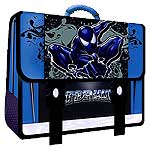 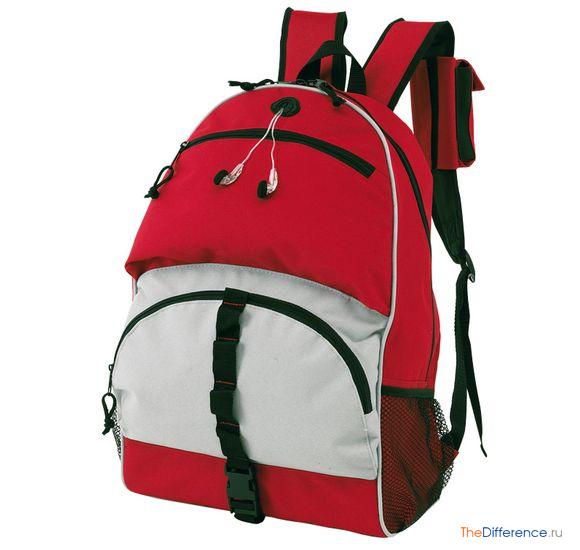 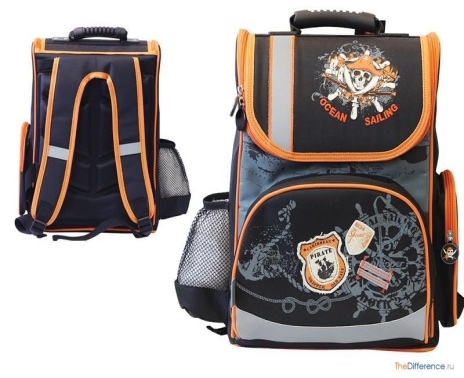 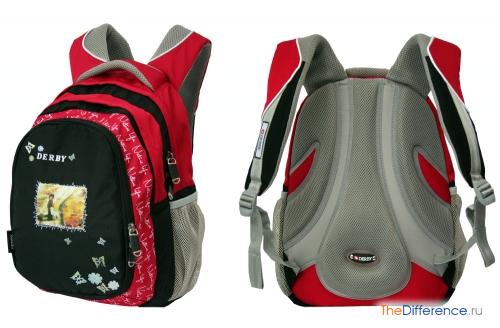 Гибрид
Внешне гибрид больше похож на рюкзак, но имеет плотную, укрепленную спинку, нередко ортопедическую, широкие лямки, не менее 4 см, и жесткое дно, как у ранца. Такая сумка сохраняет форму, устойчива, привлекательна внешне, легче ранца (всего 800 гр), удобна и безопасна в использовании благодаря правильному распределению нагрузки на спину.
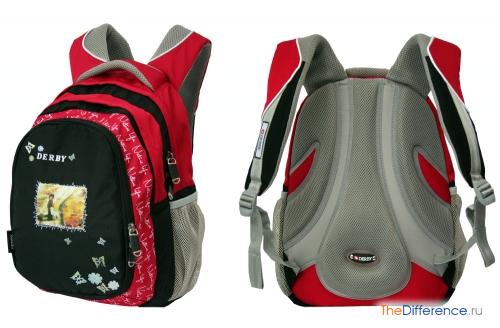 Регламентирующие документы:
1.  СанПин 2.4.2.2821-10 «Санитарно-эпидемиологические требования к условиям и организации обучения в общеобразовательных учреждениях». 
2.  Единые санитарно - эпидемиологические требования к товарам, подлежащим санитарно - эпидемиологическому надзору.
3.  СанПин2.4.7.1166-22.4.7. «Гигиенические требования к изданиям учебным для общего и профессионального начального образования».
4.  <Письмо>Роспотребнадзора от 16.08.2016 "О требованиях безопасности, предъявляемых к учебным изданиям, ученическим портфелям и ранцам для детей и подростков".
Исследование:вес содержимого ранца необходимый и имеющийся
Исследование: из чего формируется вес ранца (четверг)
Проектная часть
Памятка
 « ПРАВИЛЬНАЯ ШКОЛЬНАЯ СУМКА – ЗДОРОВАЯ СПИНА»
СПАСИБО ЗА
внимание